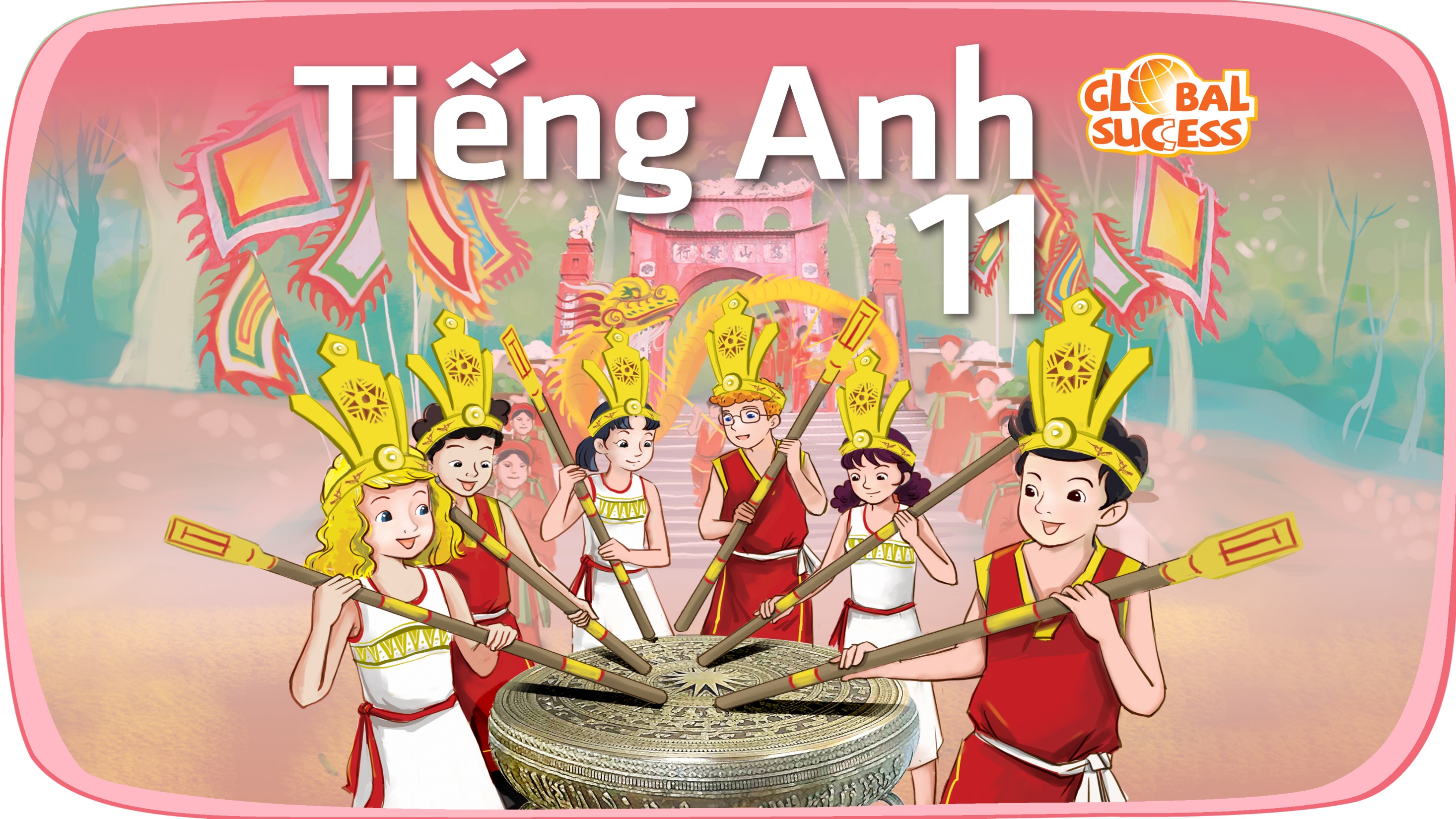 Unit
4
Asean and Viet Nam
FAMILY LIFE
Unit
GETTING STARTED
LESSON I
At the ASEAN Youth Volunteer Programme (AYVP) office
GETTING STARTED
LESSON I
Map Quiz
WARM-UP
Vocabulary
PRESENTATION
Task 1: Listen and read. 
Task 2: True or False.
Task 3: Match each word with its definition.
Task 4: Complete the sentences.
PRACTICE
PRODUCTION
Role play
Wrap-up
Homework
CONSOLIDATION
WARM-UP
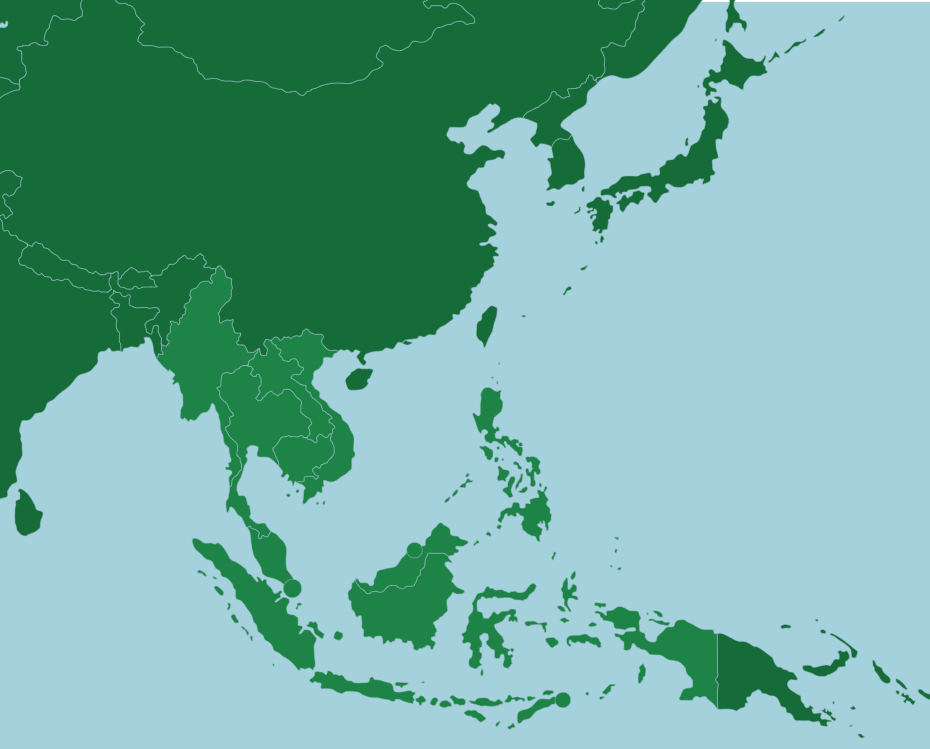 Map Quiz
Work in 4 groups. 
Guess the country by the shape on the map
The team have the most correct answer is the winner
WARM-UP
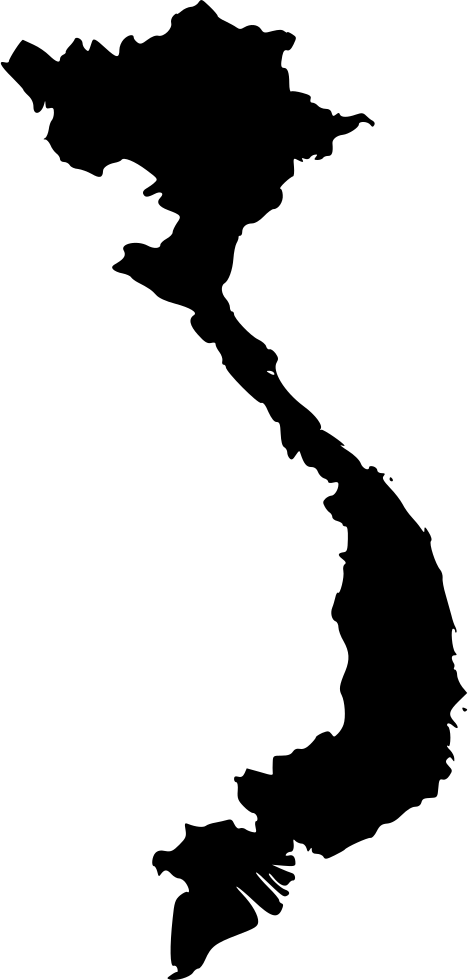 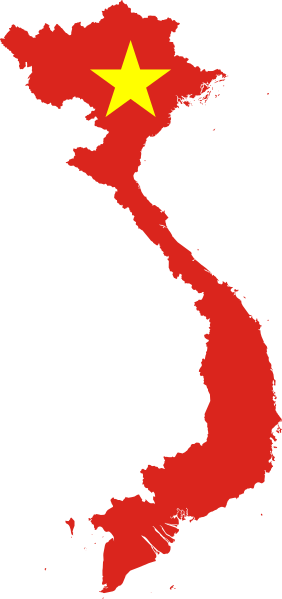 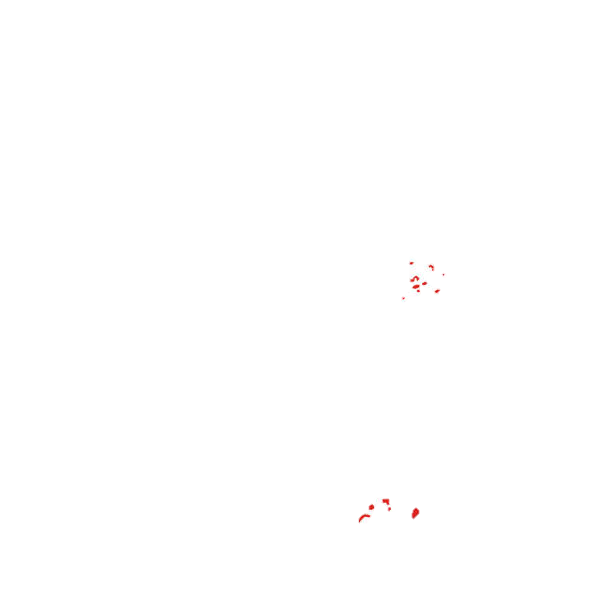 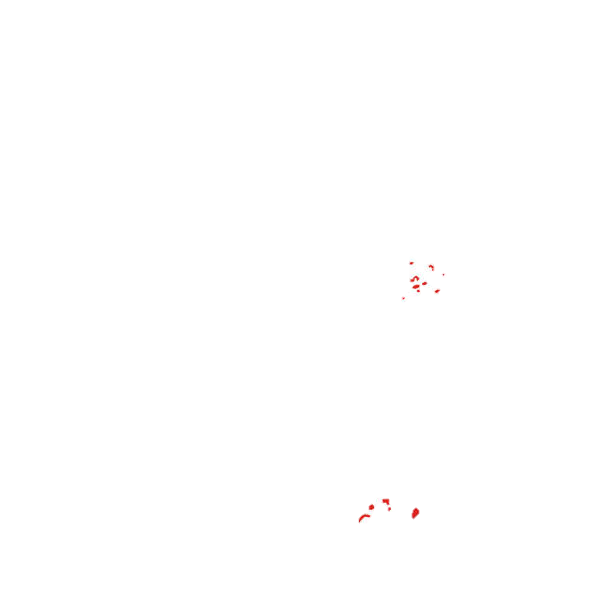 VIET NAM
What country is it?
WARM-UP
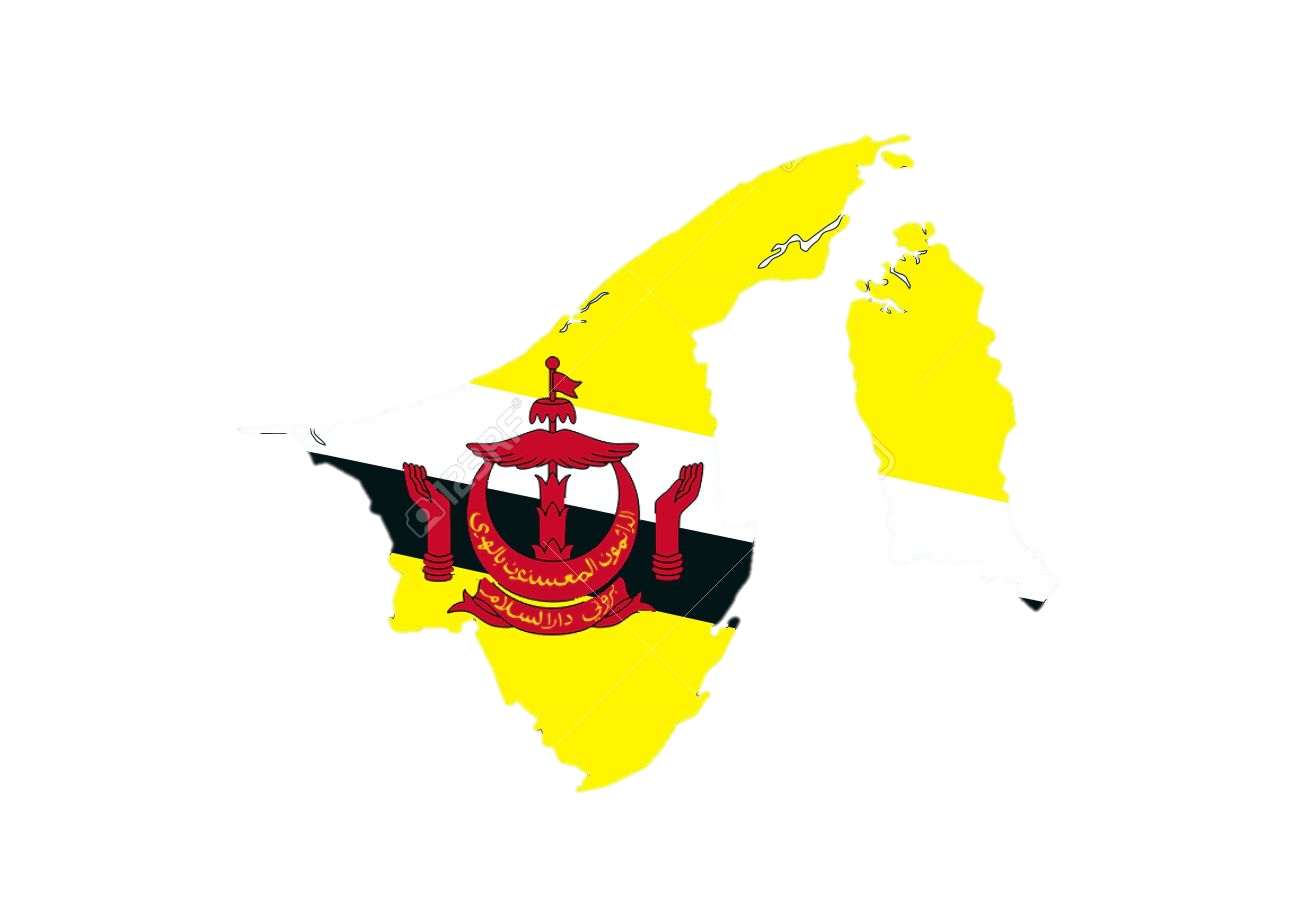 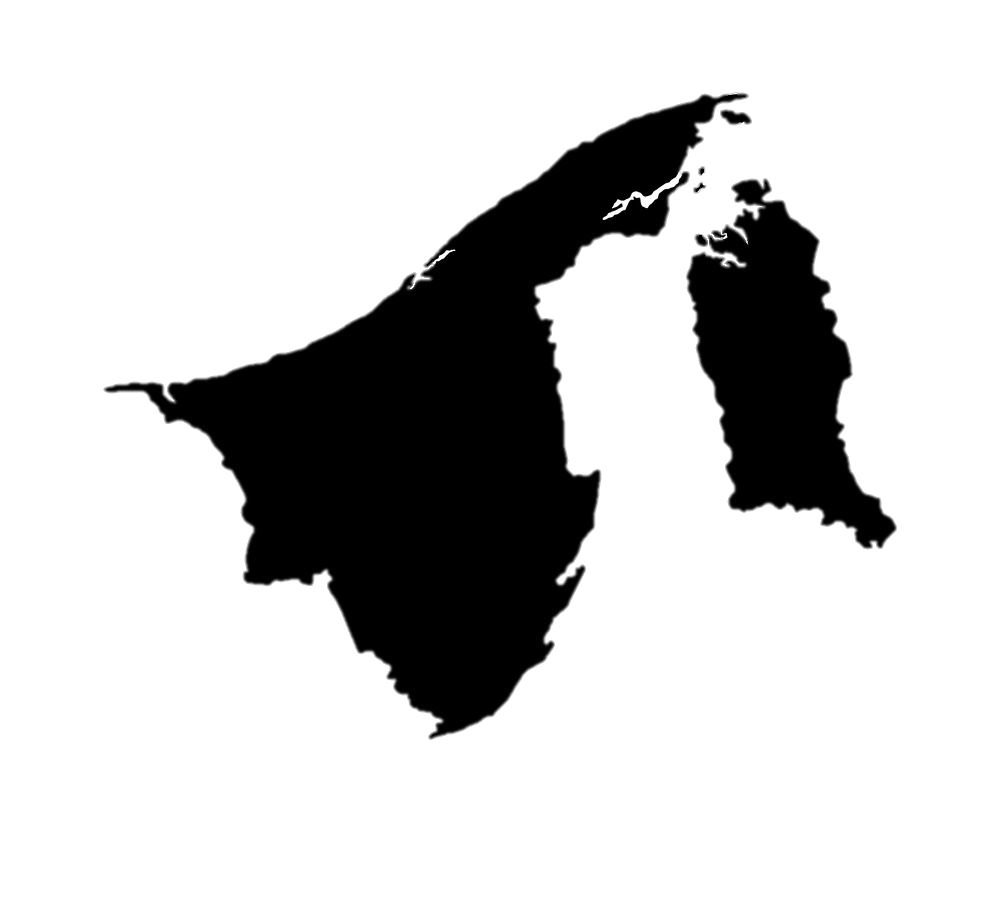 BRUNEI
What country is it?
WARM-UP
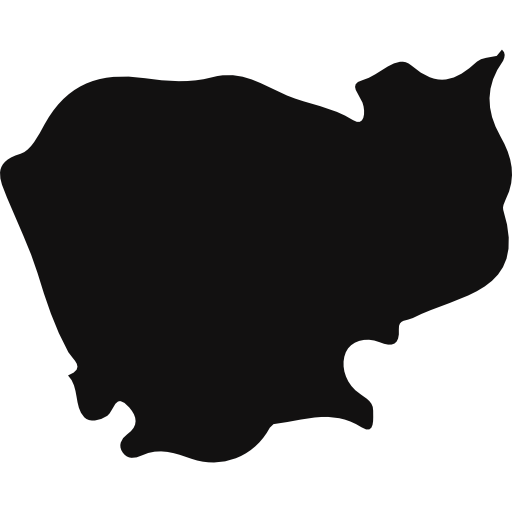 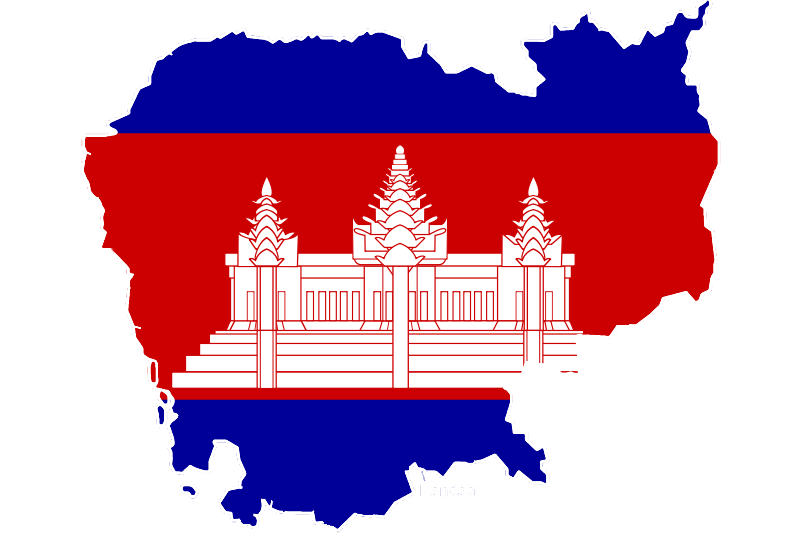 CAMBODIA
What country is it?
WARM-UP
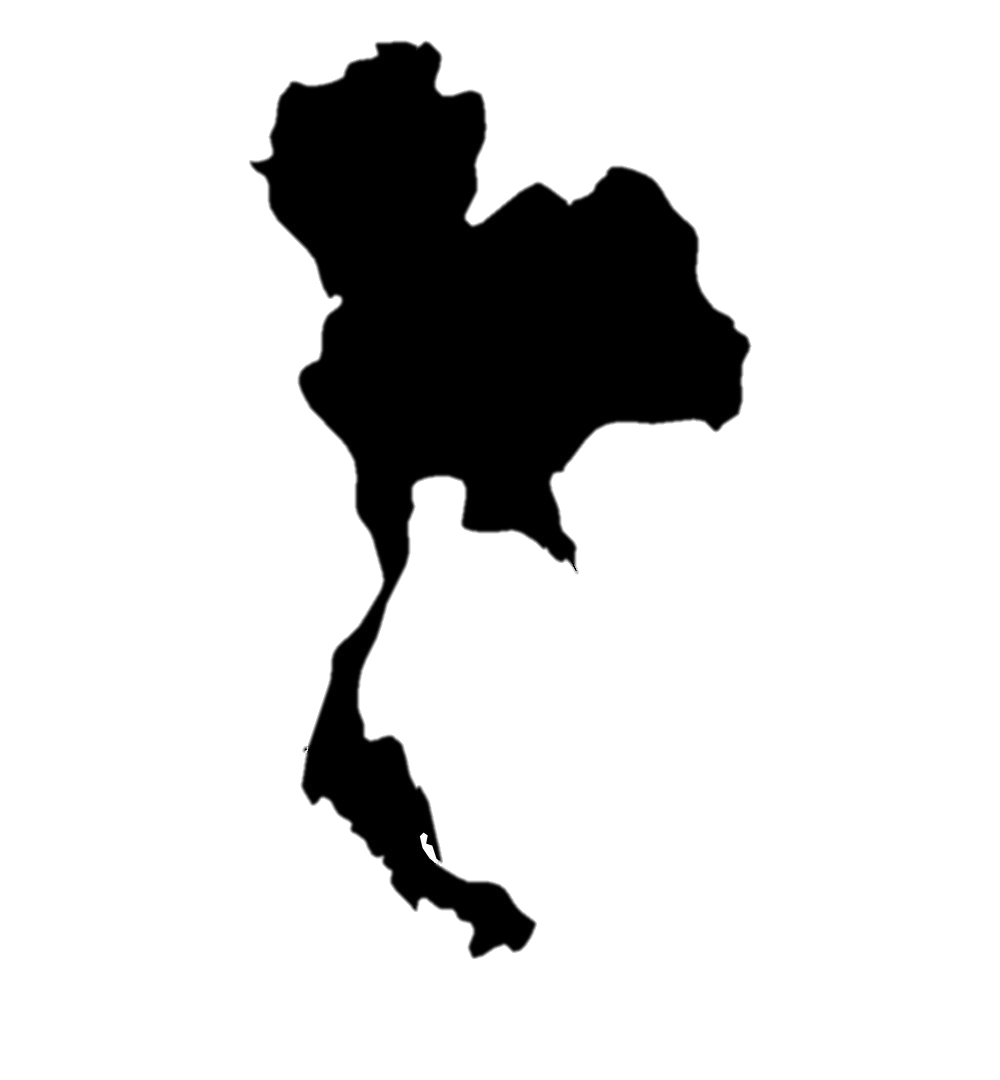 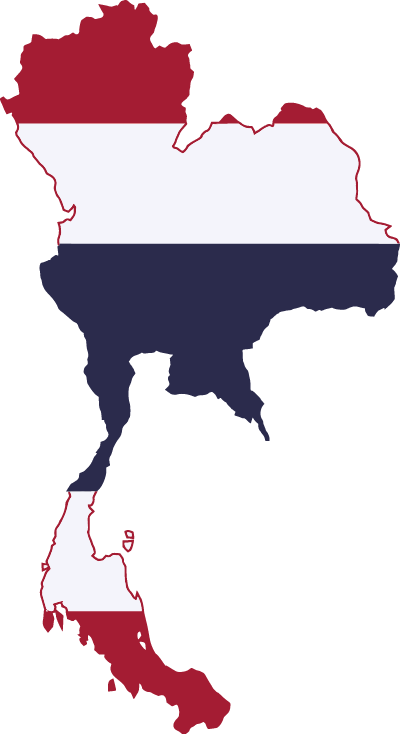 THAILAND
What country is it?
WARM-UP
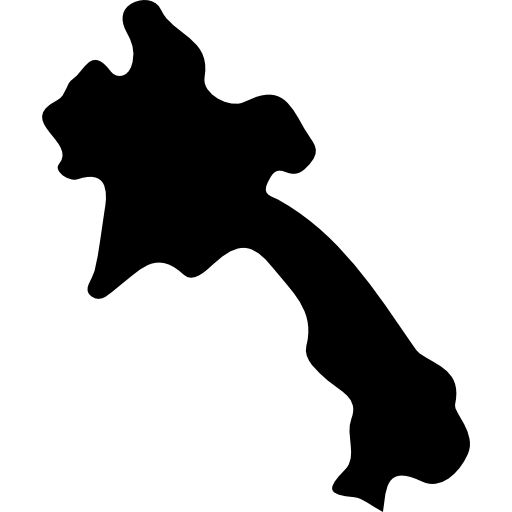 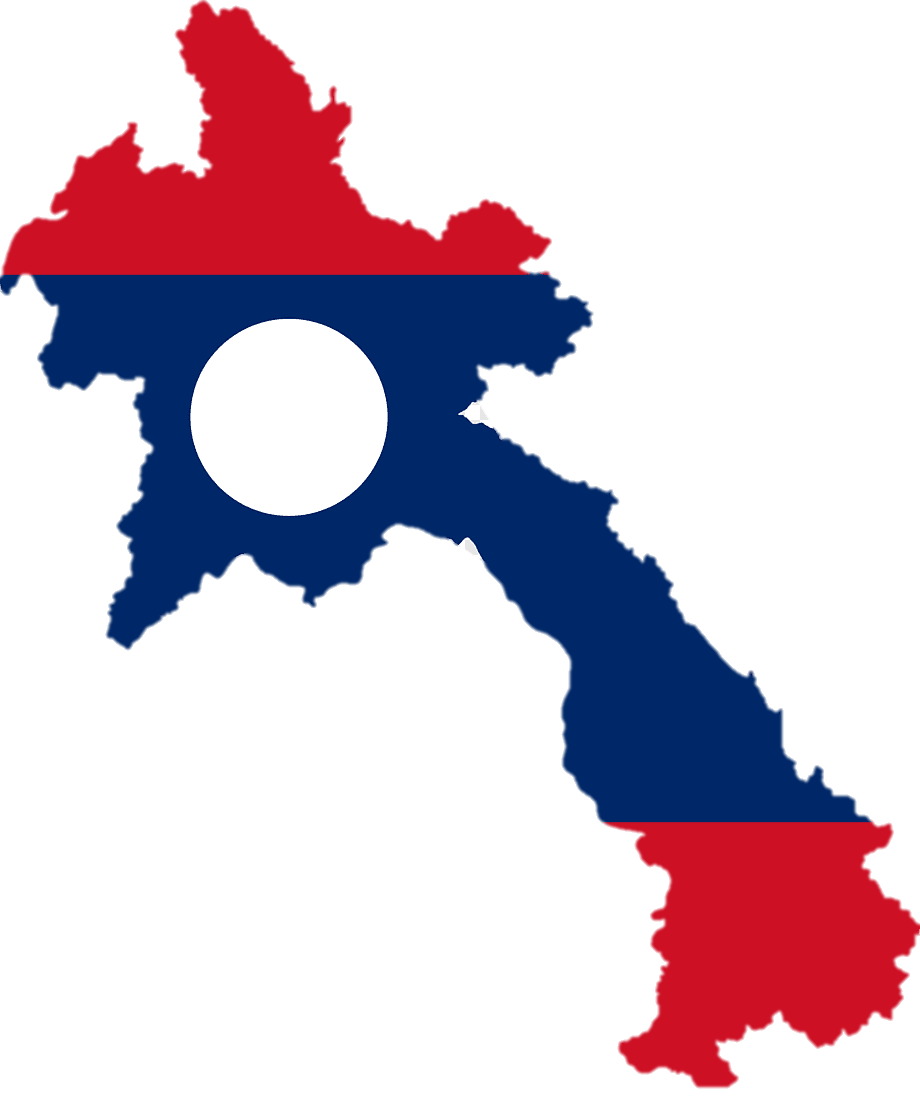 LAOS
What country is it?
WARM-UP
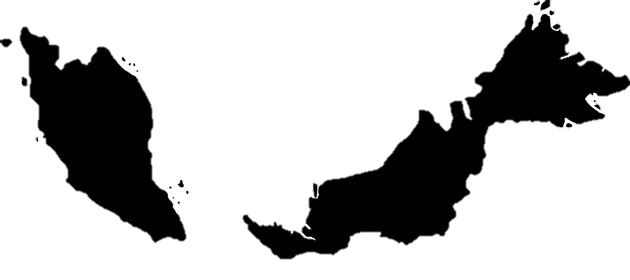 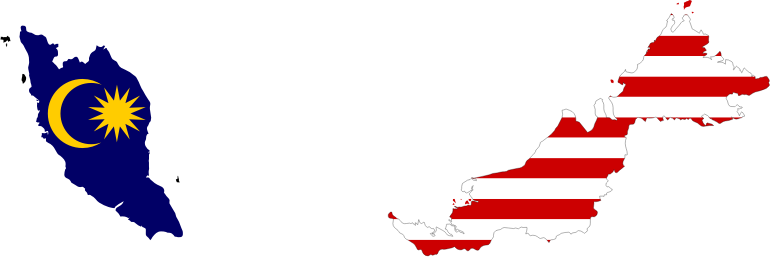 MALAYSIA
What country is it?
WARM-UP
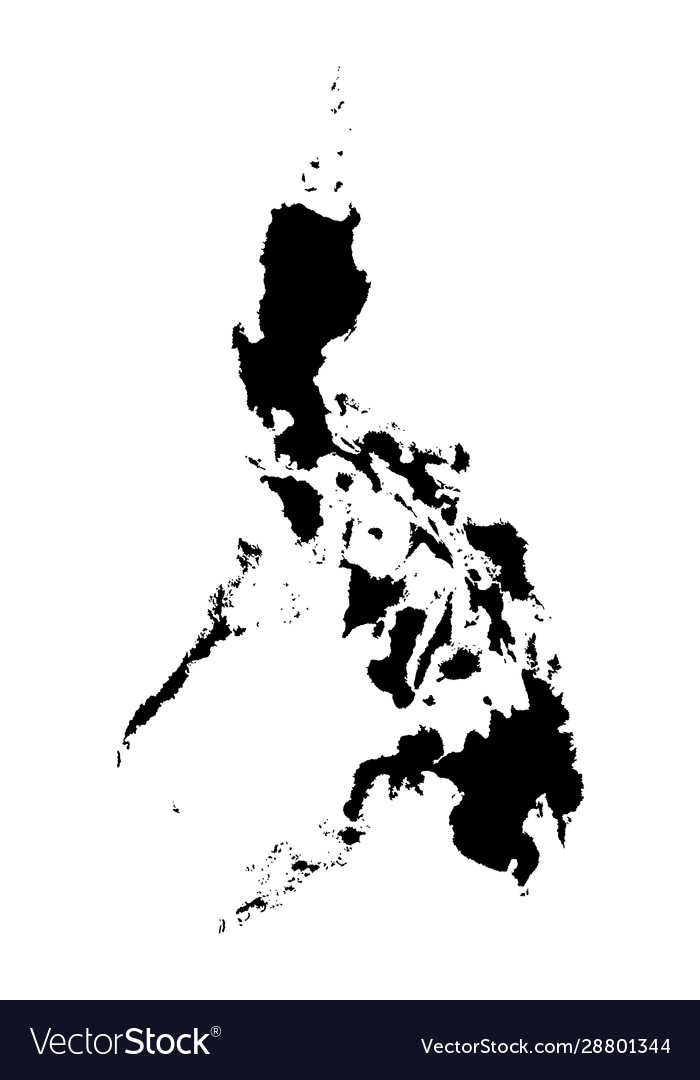 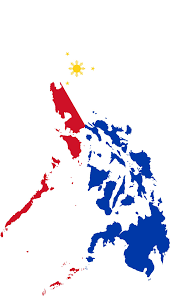 PHILIPPINES
What country is it?
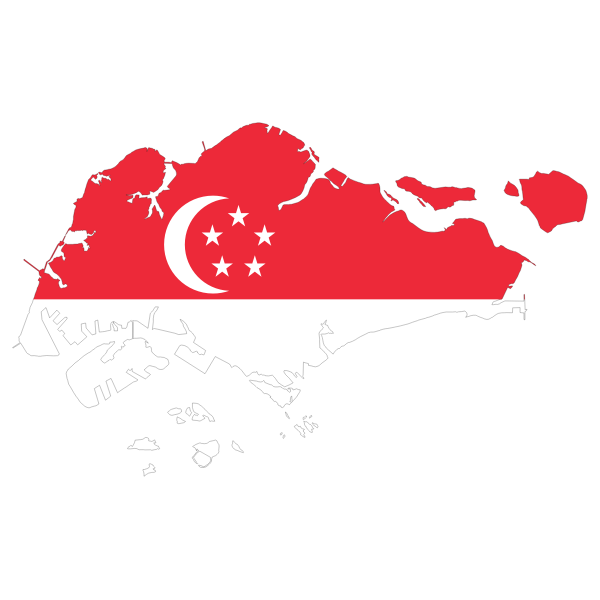 WARM-UP
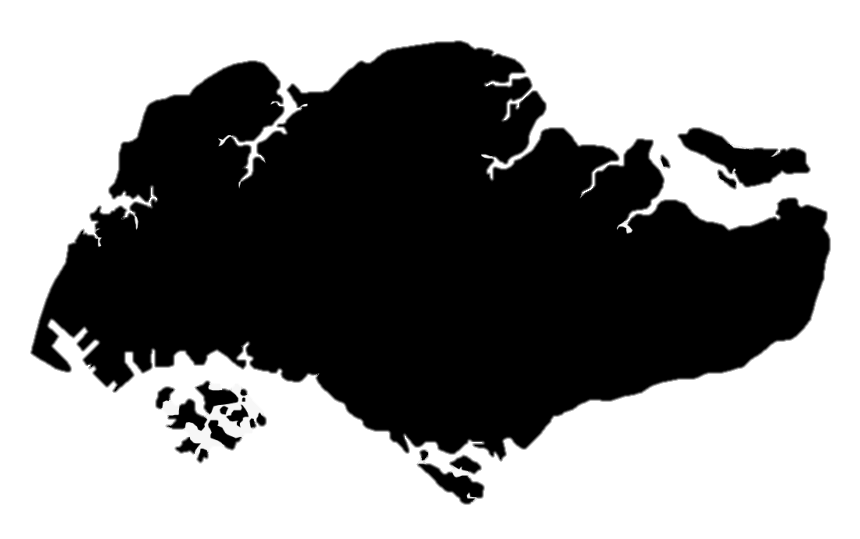 SINGAPORE
What country is it?
WARM-UP
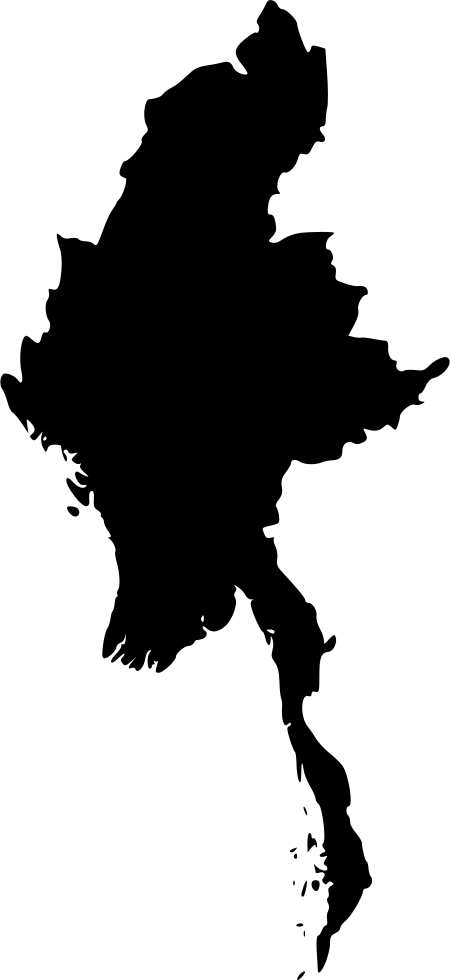 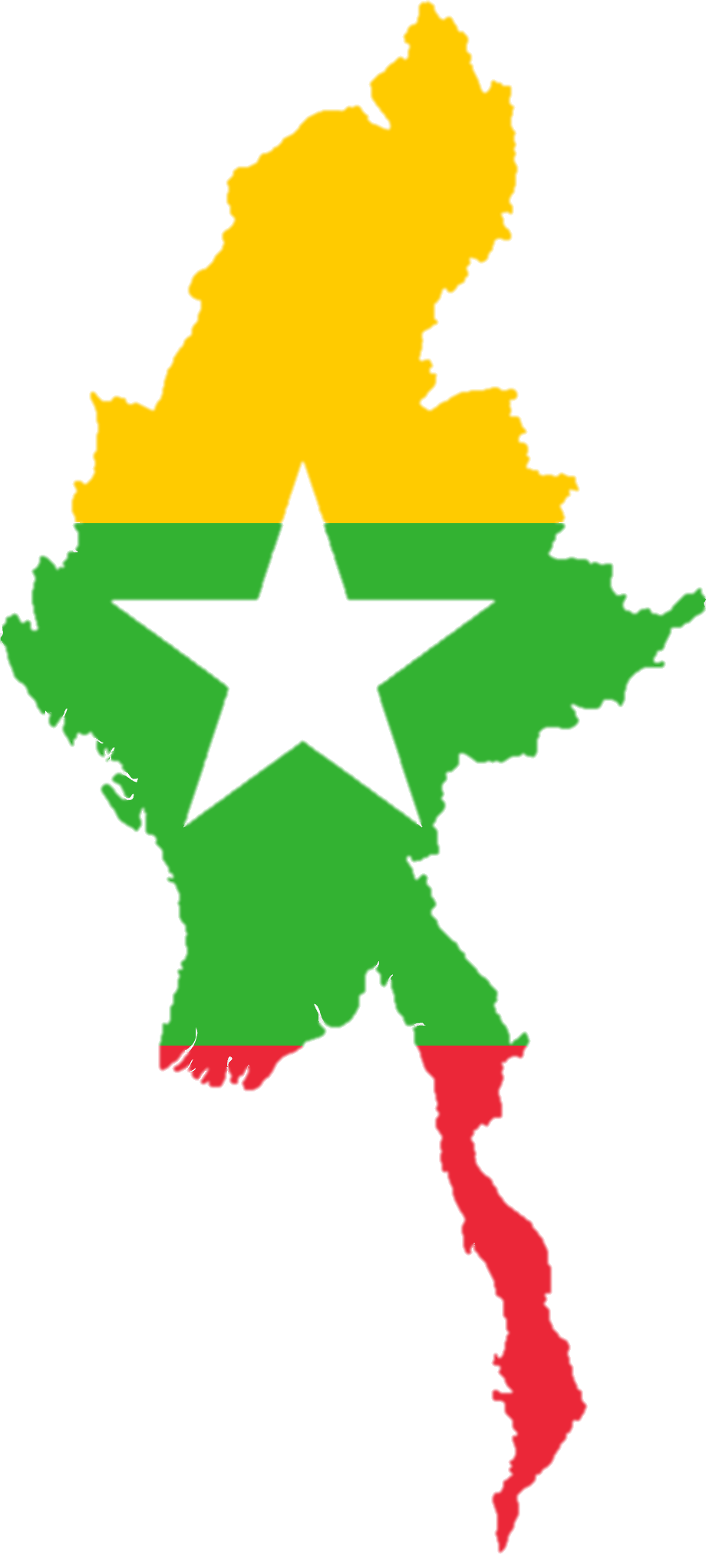 MYANMAR
What country is it?
WARM-UP
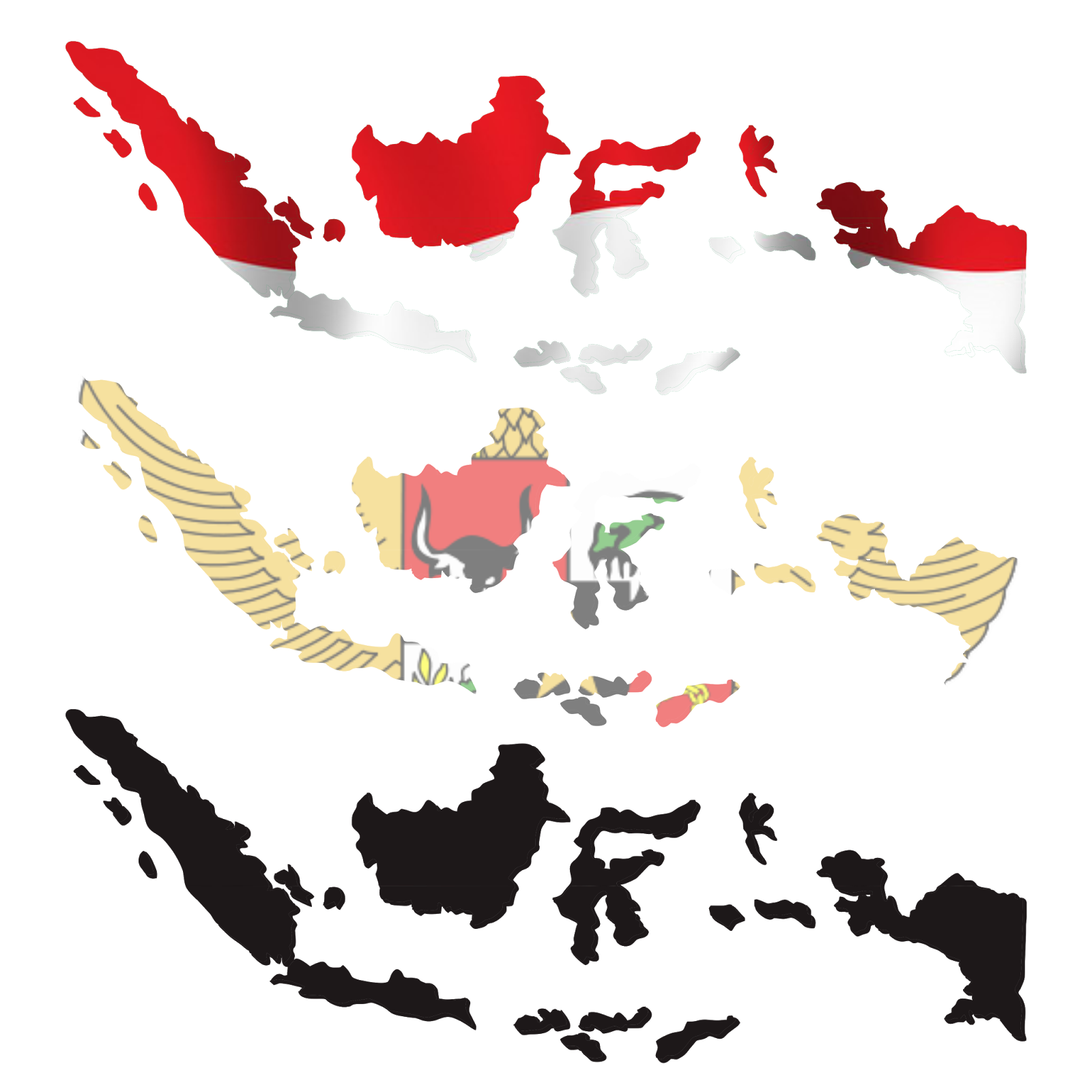 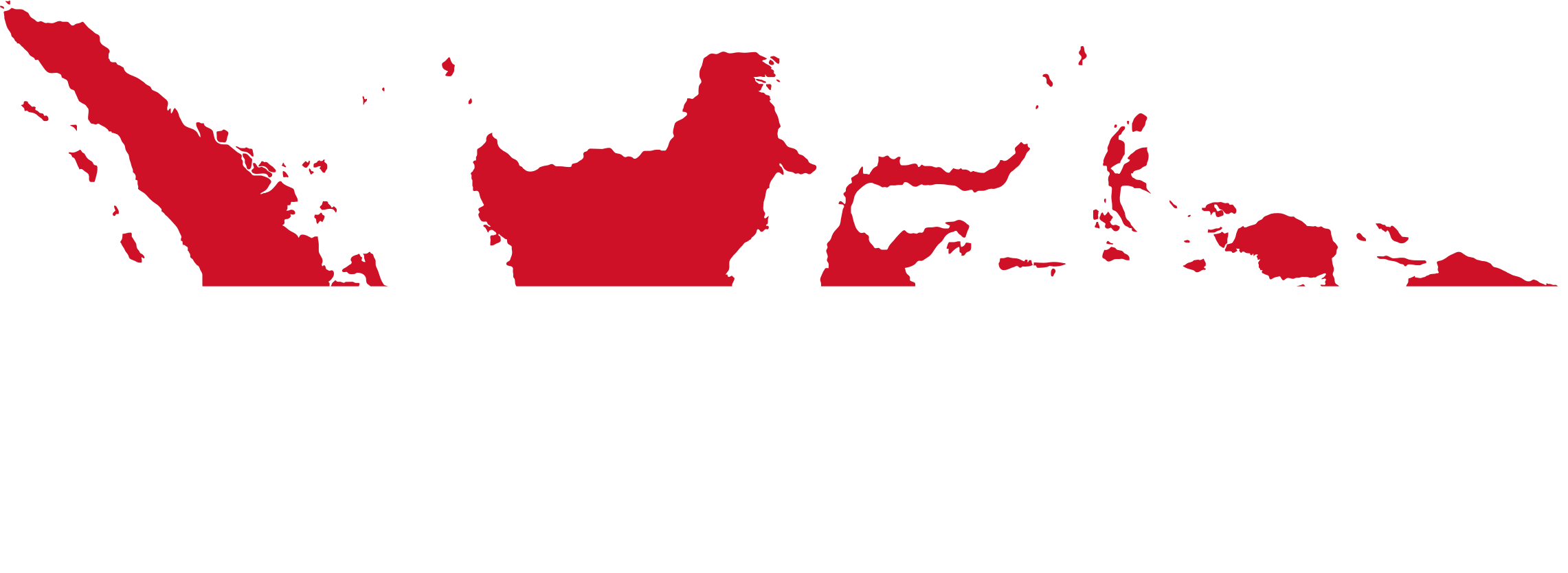 INDONESIA
What country is it?
PRESENTATION
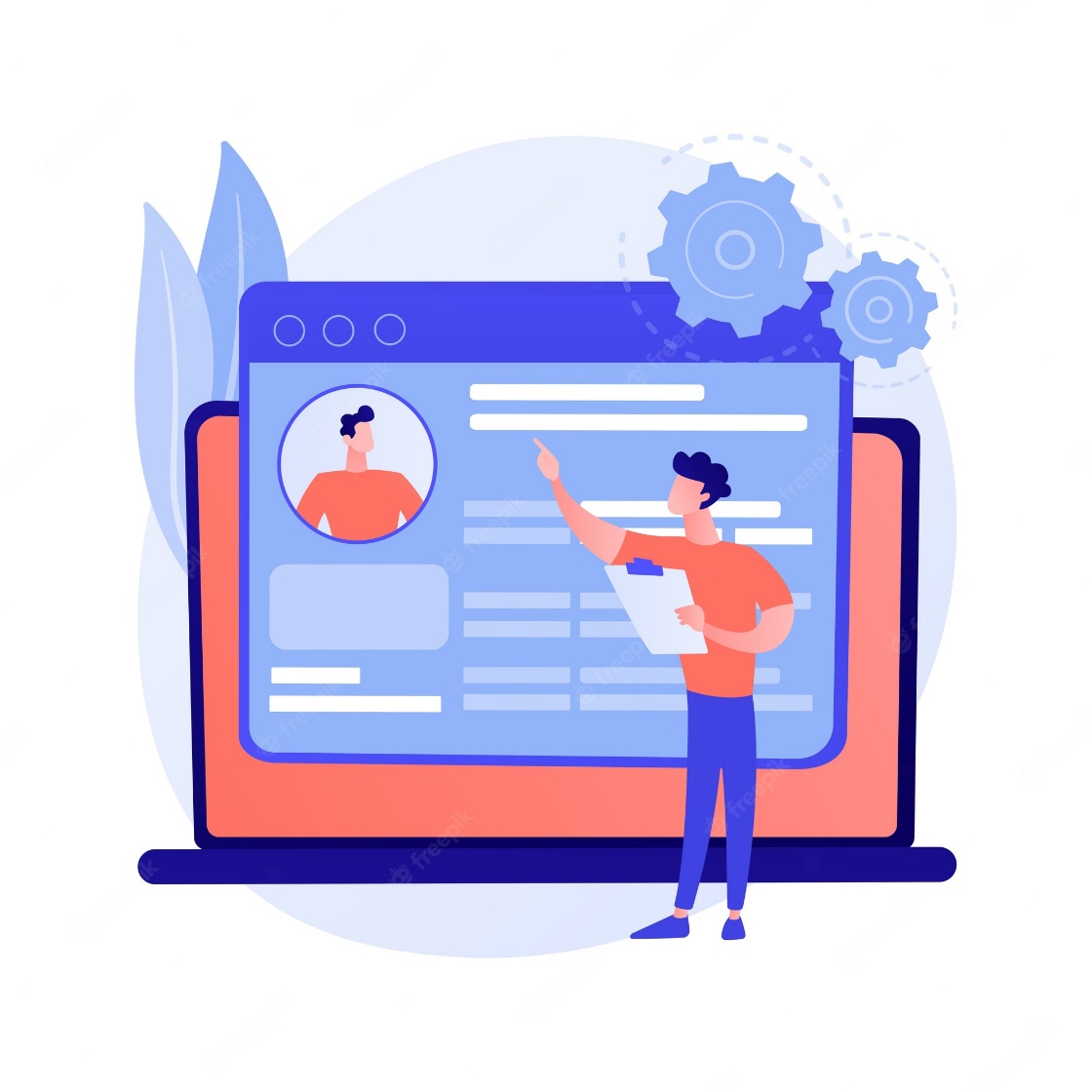 apply (v)
/əˈplaɪ/
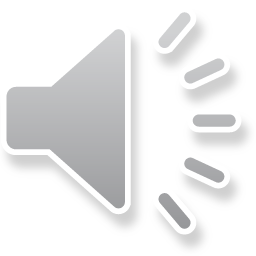 to officially ask for something such as a job, a place on a course, or a loan, usually by completing a special form or writing a letter
PRESENTATION
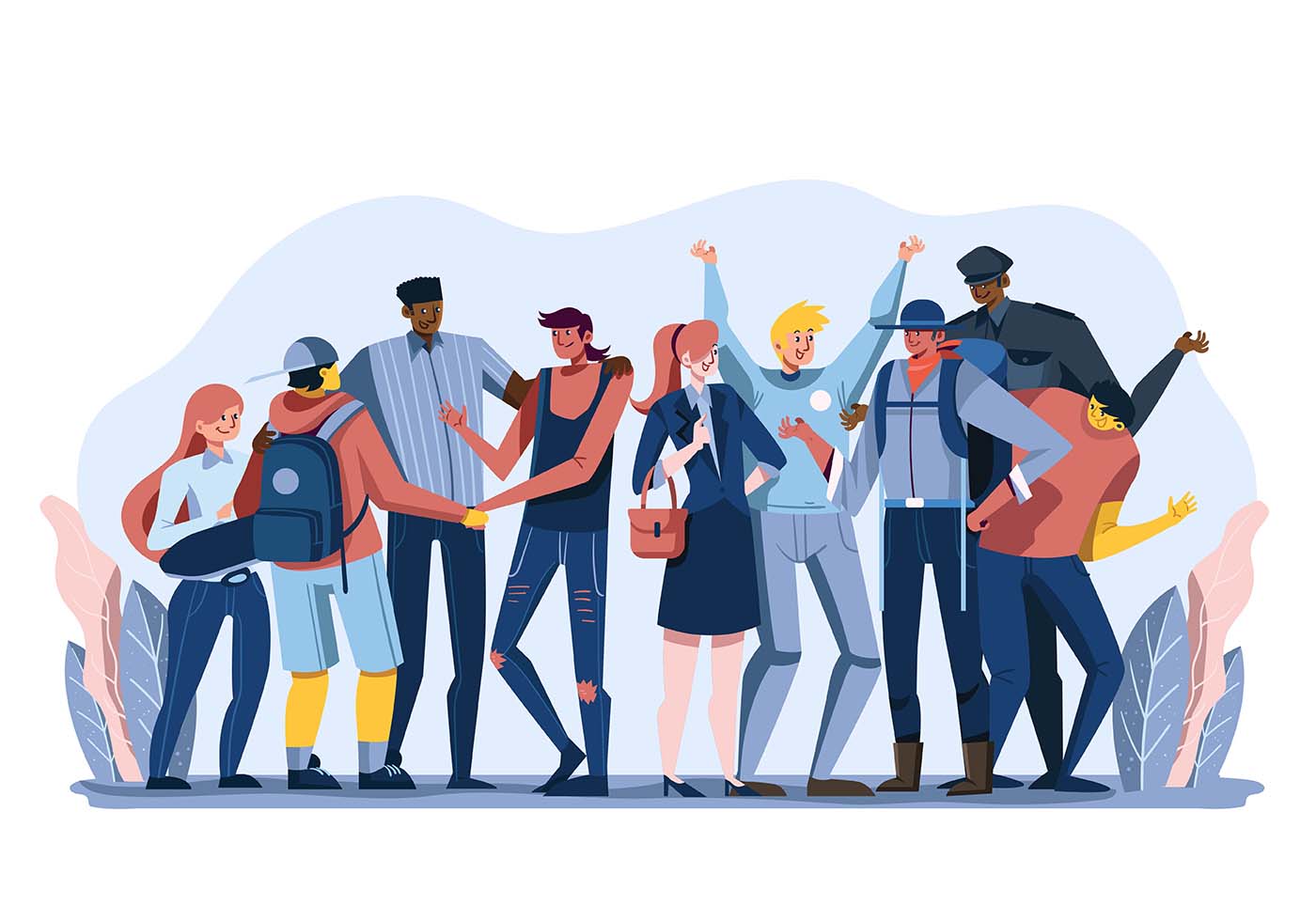 community (n)
/kəˈmjunɪt̬i/
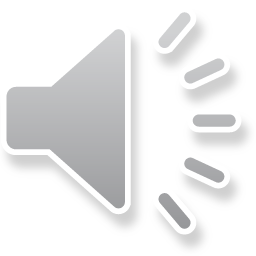 all the people who live in a particular area, or a group of people who are considered as a unit because of their shared interests or background
PRESENTATION
contribution (n)
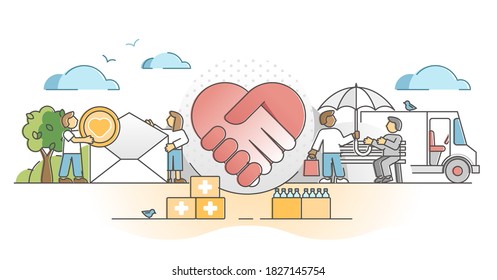 /ˌkɑntrəˈbjuʃən/
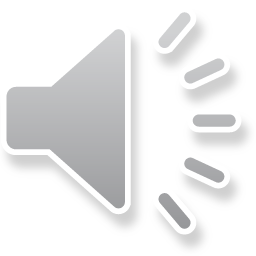 something that you contribute or do to help produce or achieve with other people, or to help make something successful
PRESENTATION
volunteer (v)
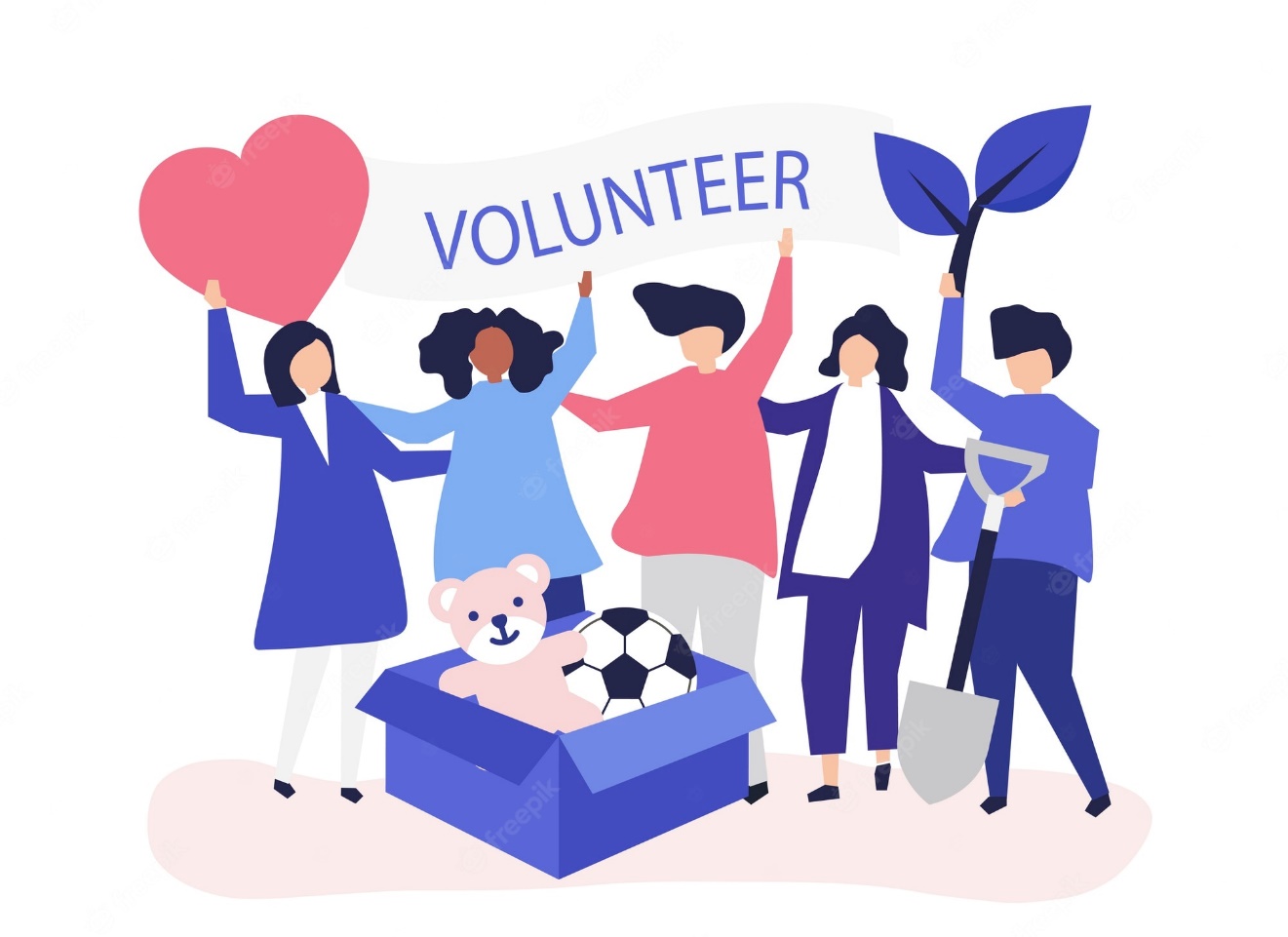 /ˌvɒlənˈtɪər/
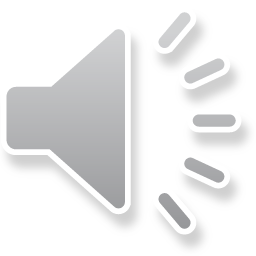 to do something that you do not have to do, often without having been asked to do it and/or without expecting payment
PRESENTATION
PRESENTATION
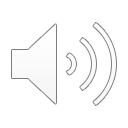 1
Listen and read.
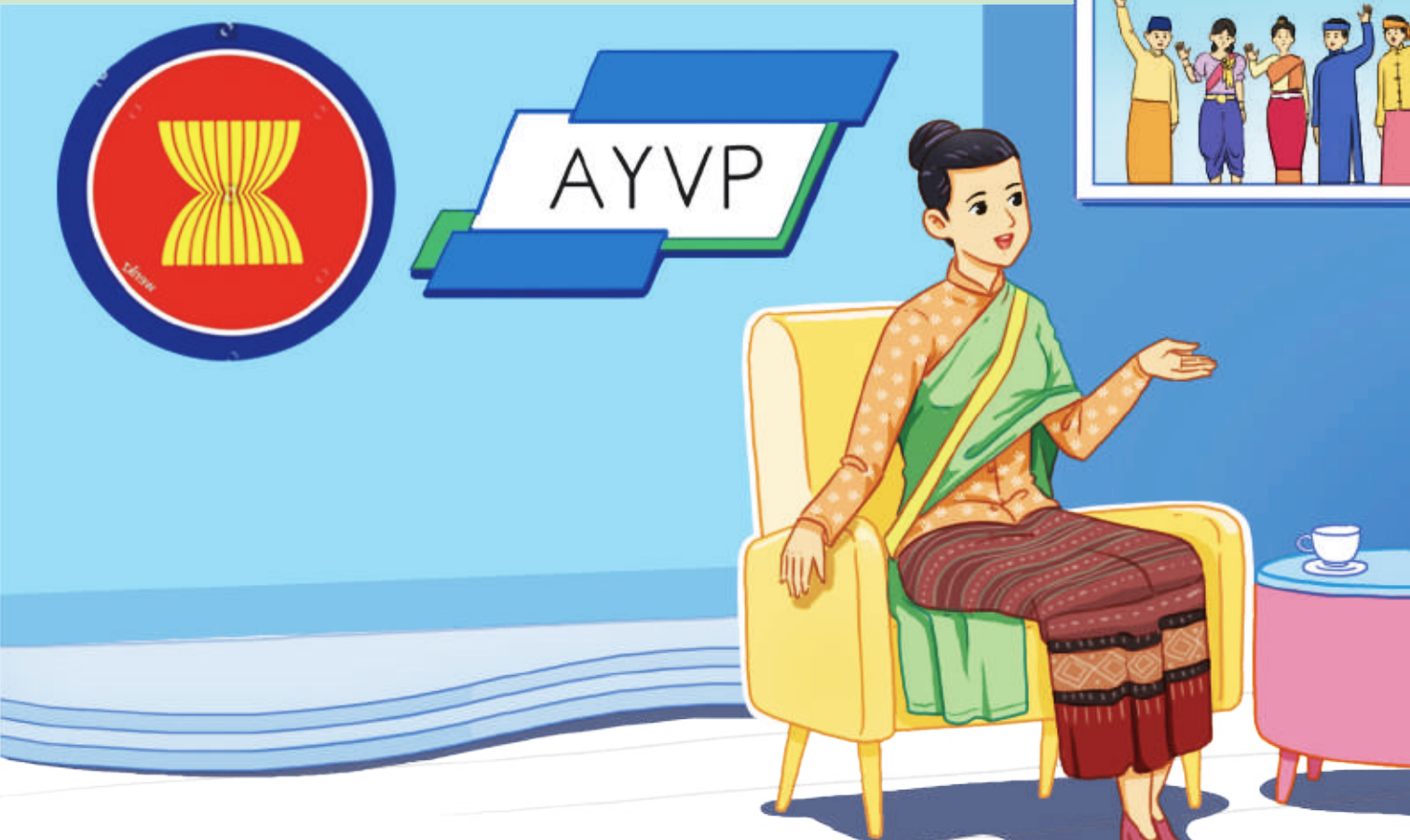 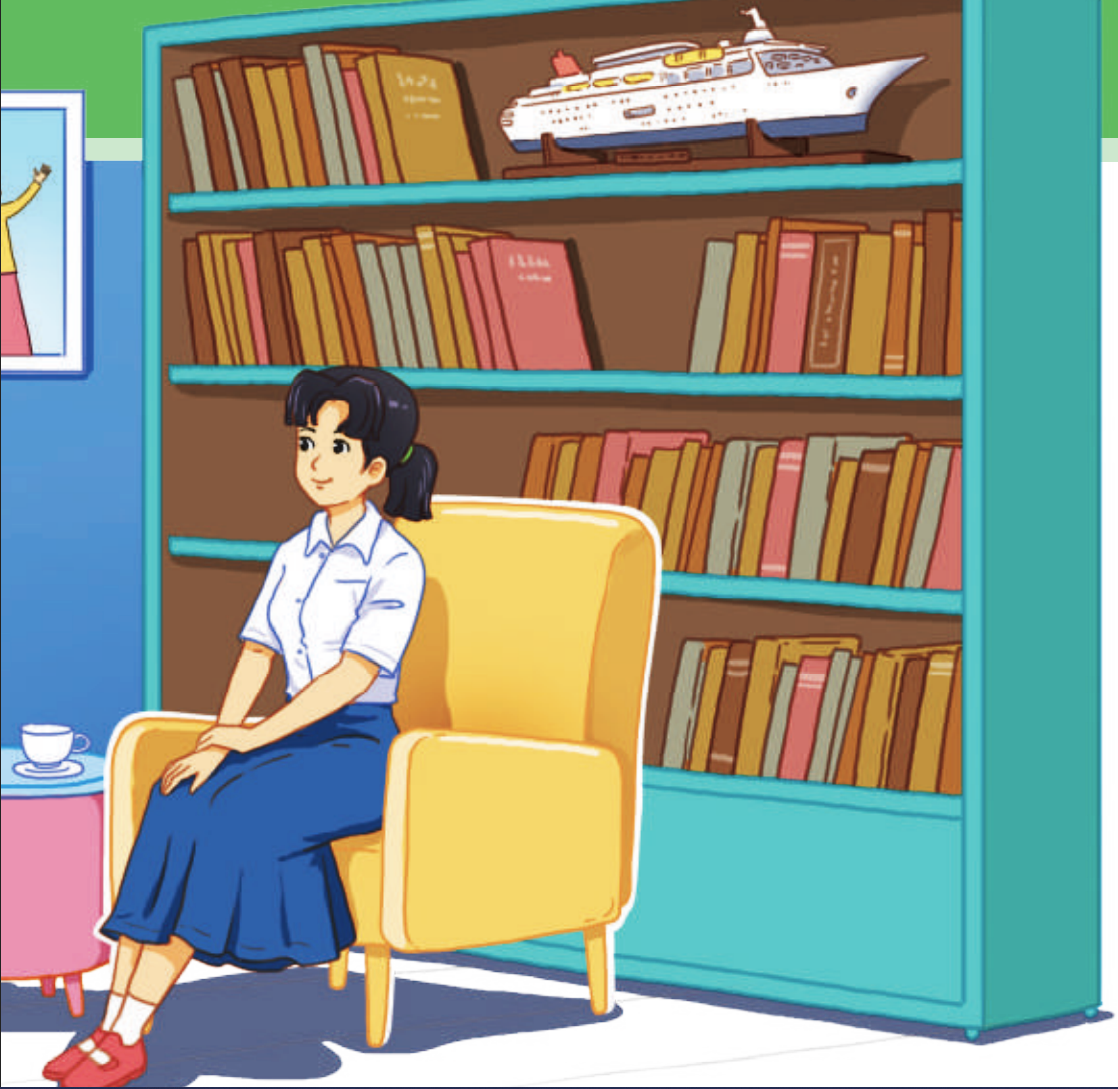 PRACTICE
2
True or false.
Mai: Good afternoon. My name's Mai Nguyen.
Are you Ms Pang? You replied to my email and invited me to visit your office.
Ms Pang: Yes, I'm Ms Pang. It's nice to meet you, Mai. So how did you hear about us?
Mai: My cousin was an AYVP volunteer. He often said taking part in the programme was an experience he would never forget.
Ms Pang: Glad to hear that. The main goals of AYVP are promoting youth volunteering and helping the development of the ASEAN community.

It was her cousin, not Mai

PRACTICE
2
True or false.
Mai: What can I do to prepare for the programme?
Ms Pang: Well, to become an AYVP volunteer, you must be qualified for the programme, and this depends on the themes for the year.
Mai: What are the areas covered by AYVP?
Ms Pang: There are eight themes. I suggest checking our website to find out this year's themes.
Mai: How are volunteers selected?
Ms Pang: To be selected, you should be over 18. Then you may need to propose a community project related to the theme. And we'll probably interview you to make sure you speak English well and are very keen on participating in the programme.
Mai: That doesn't sound too difficult. Thanks so much for meeting me.
Ms Pang: You're welcome.

Mai can also find out this year’s themes on the AYVP’s website.

She should be over 18.
PRACTICE
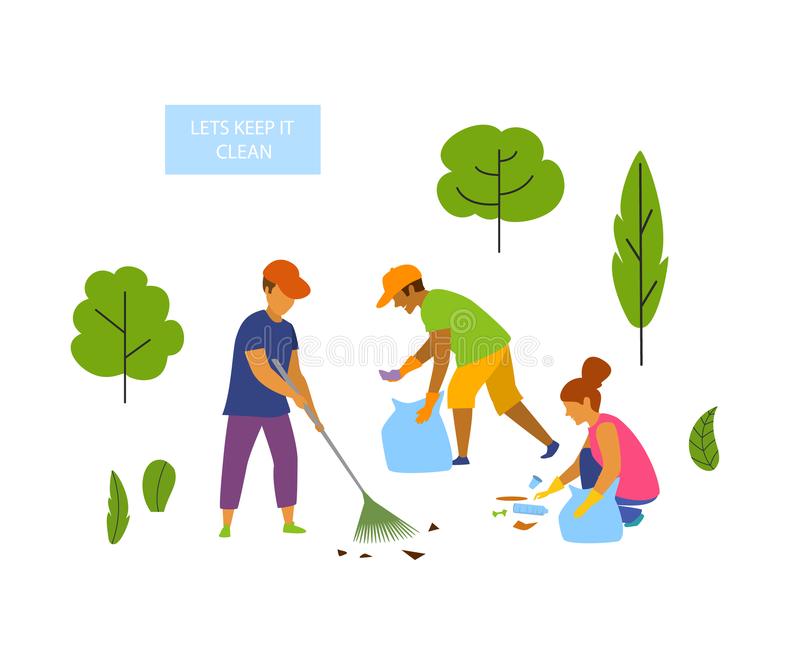 3
Match each word with its definition.
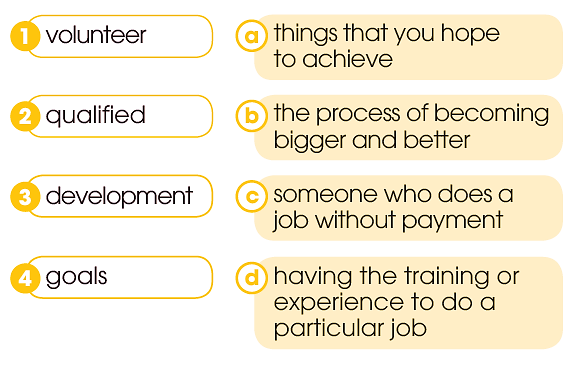 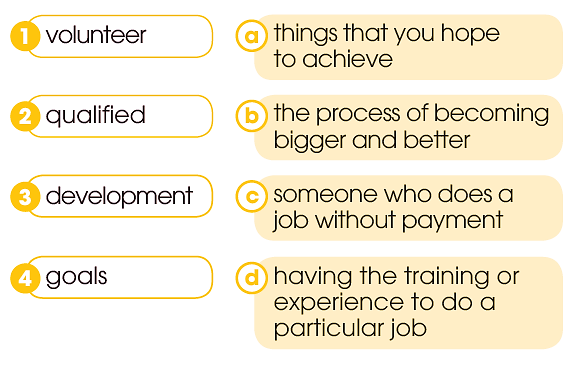 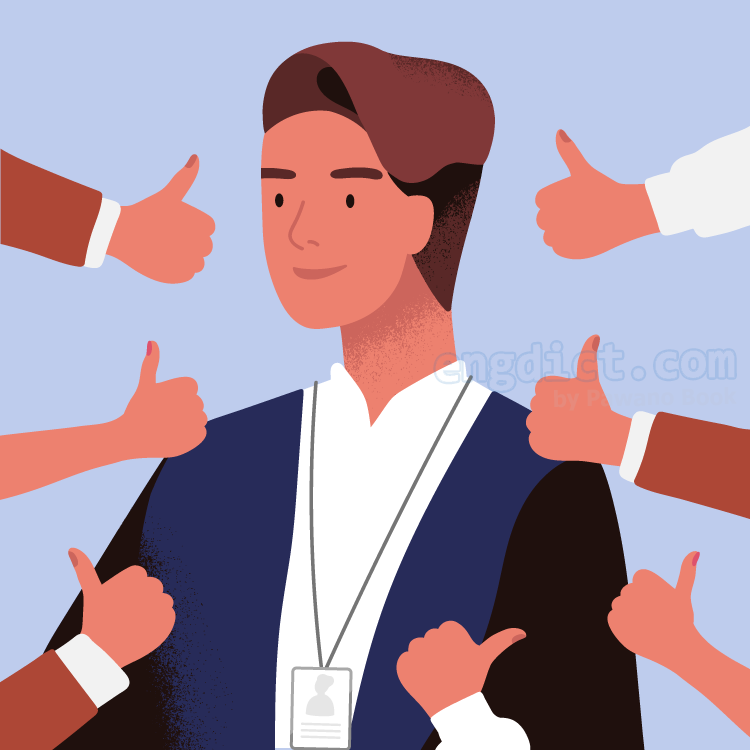 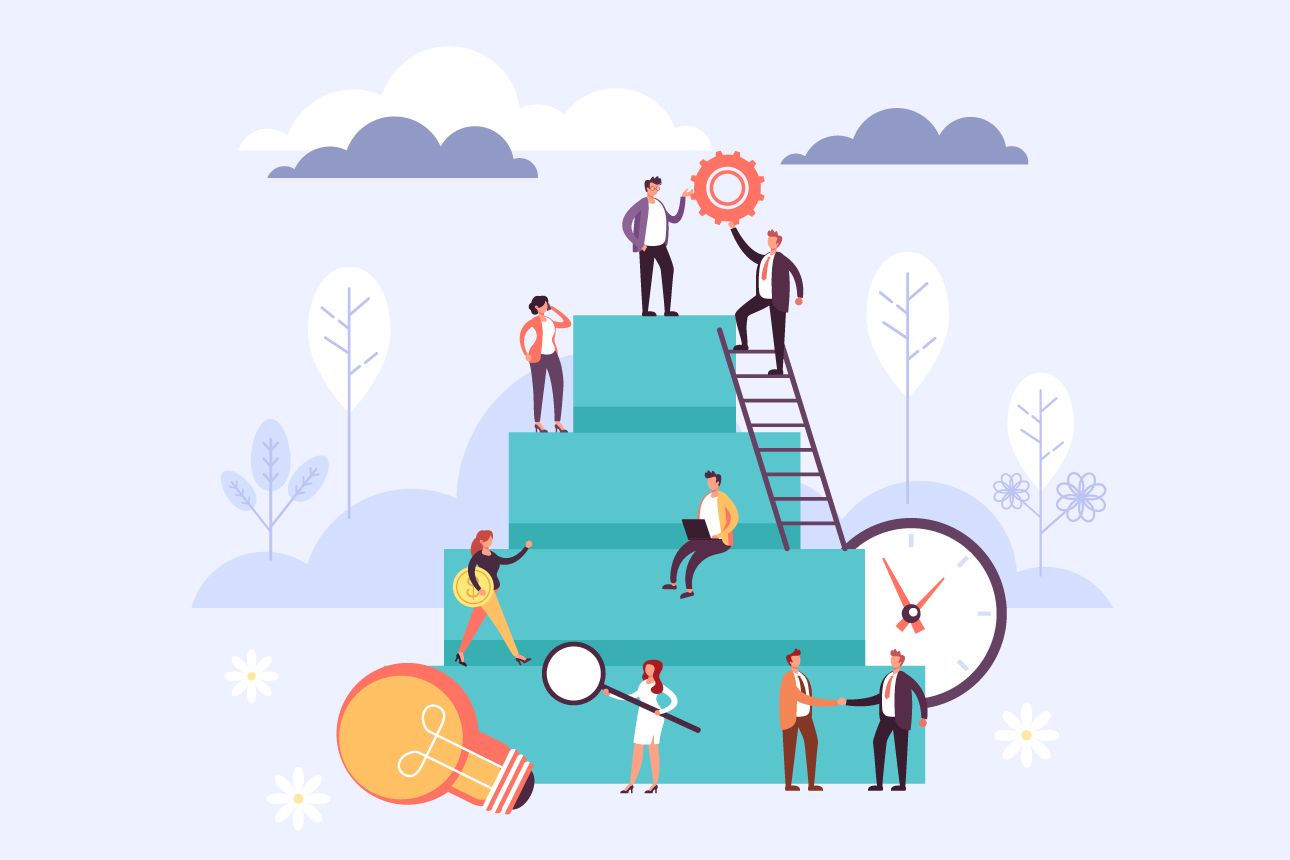 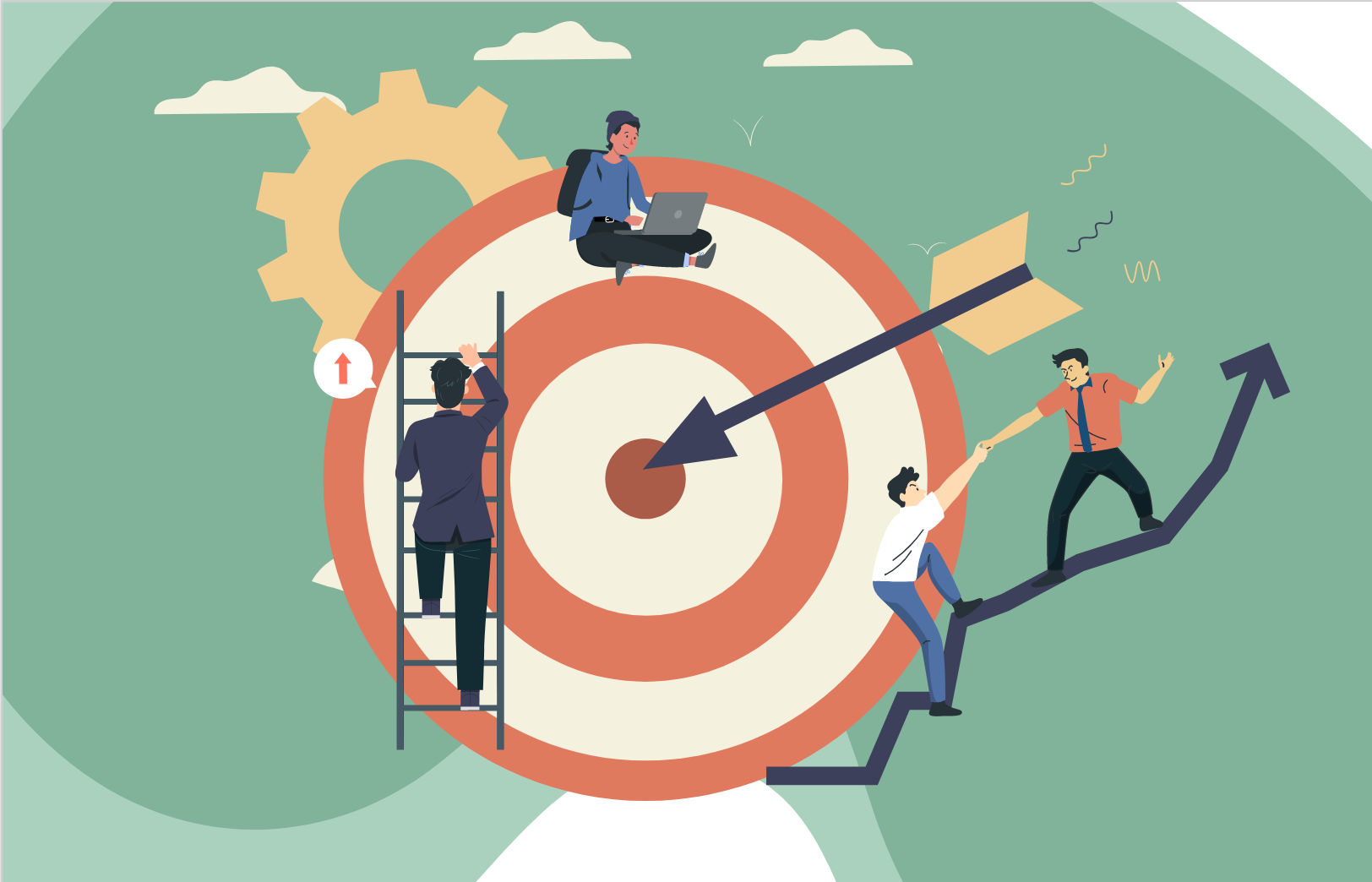 PRACTICE
4
Complete the sentences using words and a phrase from 1.
Mai: My cousin was an AYVP volunteer. He often said taking part in the programme was an experience he would never forget.
Ms Pang: Glad to hear that. The main goals of AYVP are promoting youth volunteering and helping the development of the ASEAN community.
Taking part
1. ____________ in the programme was an unforgettable experience for mai’s cousin.
2. The main goals of AYVP are ________ youth volunteering and ________ the development of the ASEAN community.
promoting
helping
PRACTICE
4
Complete the sentences using words and a phrase from 1.
Ms Pang: There are eight themes. I suggest checking our website to find out this year's themes.
Mai: How are volunteers selected?
Ms Pang: To be selected, you should be over 18. Then you may need to propose a community project related to the theme. And we'll probably interview you to make sure you speak English well and are very keen on participating in the programme.
Mai: That doesn't sound too difficult. Thanks so much for meeting me.
Ms Pang: You're welcome.
3. Ms. Pang suggested ________ their website.
checking
4. Mai thanked Ms. Pang for ________ her
meeting
PRODUCTION
Role-play
Work in groups.
In each group, 1 - 2 students play the role of the AYVP office’s staff. Others play the role of high school students asking for details information about the AYVP programme.
5 minutes to prepare for the role play.
3 minutes for each performance.
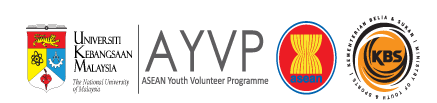 CONSOLIDATION
1
Wrap-up
What have you learnt today?
More knowledge about ASEAN
Reading for specific information
Identify gerunds
CONSOLIDATION
2
Learn by heart new vocabularies.
Do exercises in the workbook.
Prepare for Lesson 2 - Unit 4.
Prepare for the Project (Lesson 8).
Homework
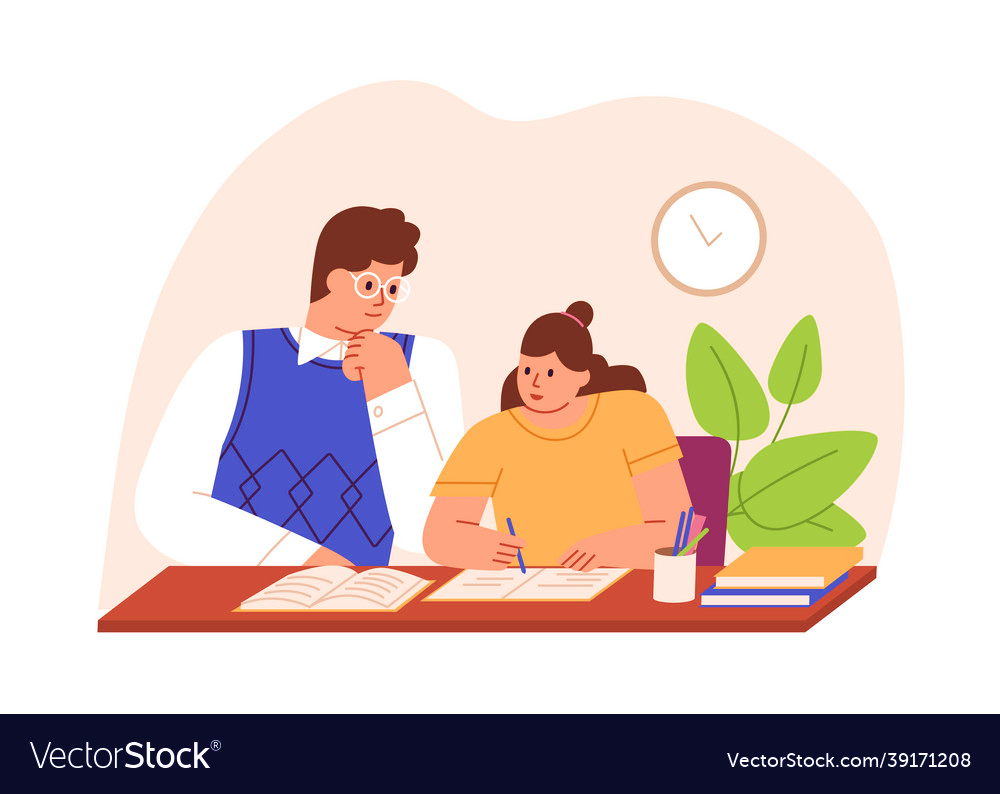 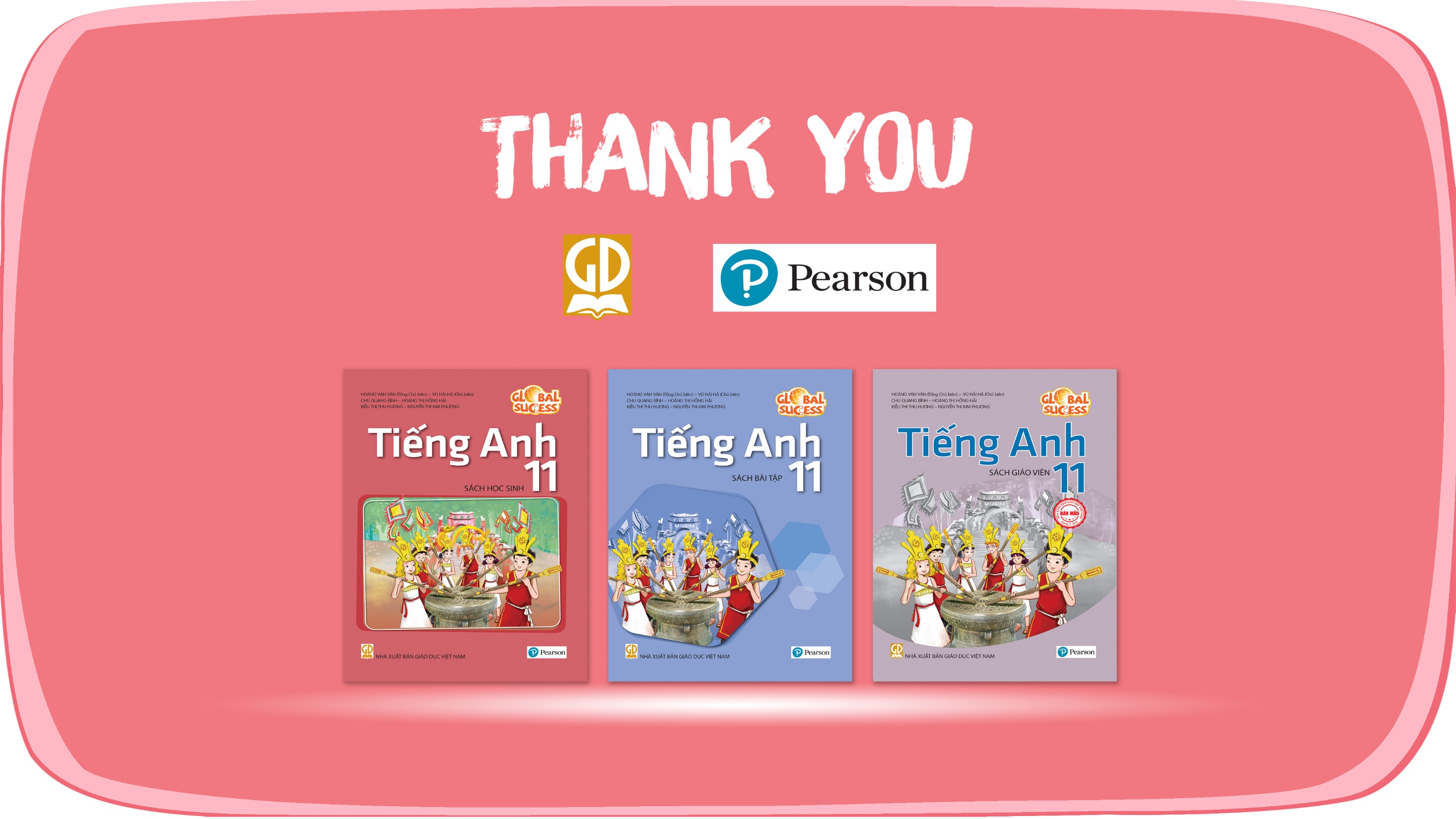 Website: hoclieu.vn
Fanpage: facebook.com/www.tienganhglobalsuccess.vn